We’re All in This Together: Continuity In-the-Trenches
May 19, 2020
Session Agenda
Introductions
Review Coordination from the 4Cs
The Panel
Daniel McNulty, PATINS Project Indiana 
Jenna Gravel, CAST Massachusetts 
Jon Fila, ISD 287 Minnesota
Discussion 
Resources
VI.   Q & A
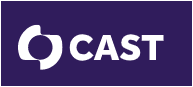 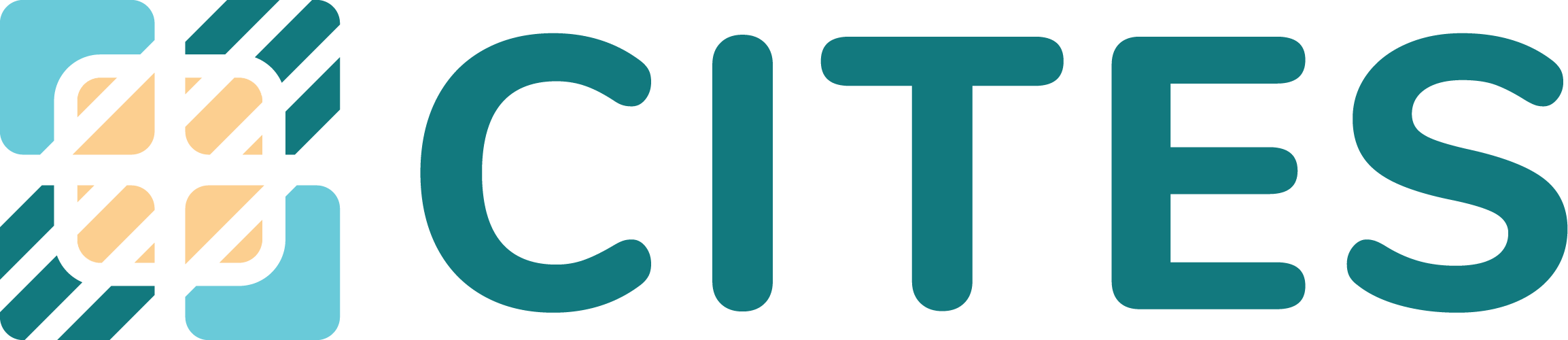 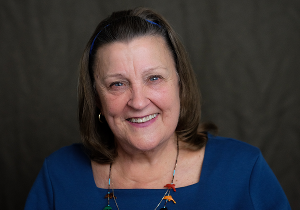 About US
The overarching goal of Center on Inclusive Technology and Education Systems (CITES) is to engage districts in the creation of technology ecosystems that include Assistive Tech (AT), Educational Tech (EdTech) and Information Tech (InfoTech) so that students with disabilities and their families can benefit from technology-supported learning opportunities.
Joy Zabala
jzabala@cast.org​
   @joyzabala
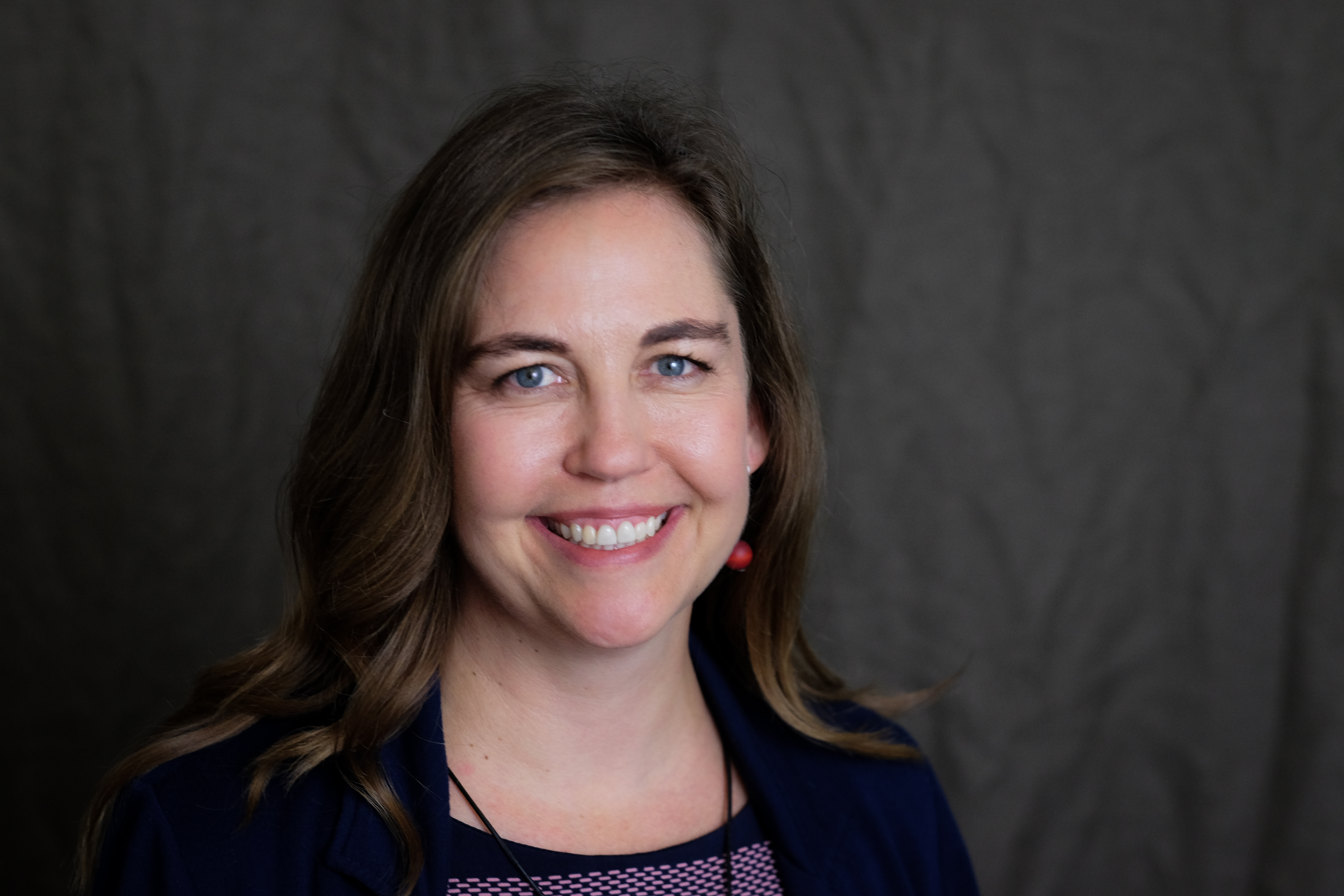 Janet Peters​
jpeters@cast.org​
   @JanetLPeters​
POLL 1
Please share your focus area
[Speaker Notes: Please share your specialty or focus area: 
Assistive Technology 
Educational or Instructional Technology 
Information Technology 
Family or Caregiver 
General Education Teacher 
Special Education Teacher 
State or Federal Program 
Service Provider
Other]
Goal
The goal of this session is to
Provide in-the-trenches examples of a systems approach for thinking and operating during the crisis
Focus on technology-supported distance learning as a major component of a system of supports
Share successes in emergency distance learning and consider which should continue into the future
Review of the 4 Cs
Continuity
Communication
Continuity: In the Future
WHAT? Consider lessons learned and review data to determine what worked, which tools and strategies will be kept and which will be discontinued
HOW?
Determine what effectiveness "looks like"
 Keep data on which tools and strategies "worked" during the crisis
Analyze data to inform decisions
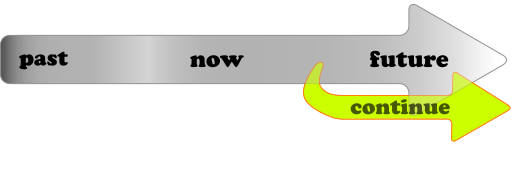 [Speaker Notes: Image from https://commons.wikimedia.org/wiki/File:Straight_Line_Steady_2.svg]
"Start where you are. Use what you have. Do what you can."
-Arthur Ashe
Introduction to our Panelists
The Panelists
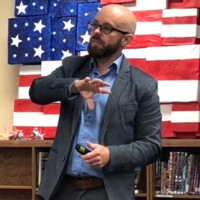 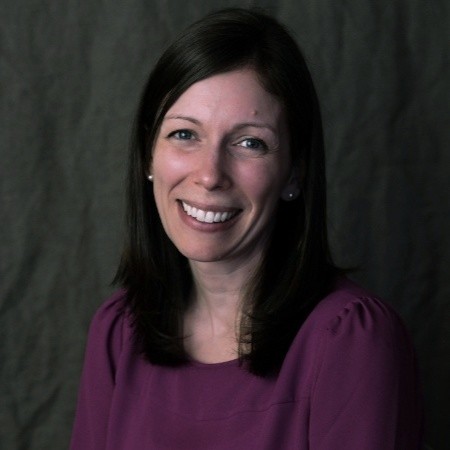 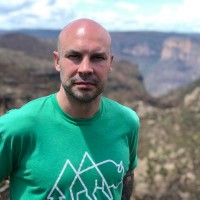 Discussion Question 1
What are you learning during the crisis that will be helpful for schools as they prepare for the future?
Discussion Question 2
In what ways are accessibility of technology or AT and EdTech integration different now than before?
Discussion Question 3
How can we collect and use data that inform us about which practices should or should not continue into the future?
Panelist Parting Thoughts
Time for Q&A
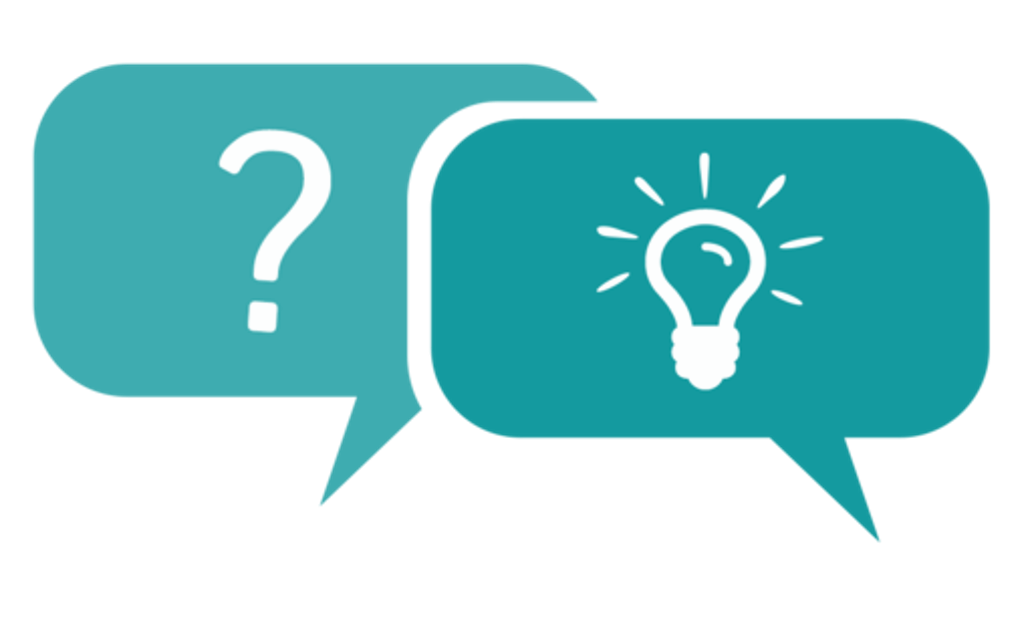 “Do the best you can and when you know better, do better"
-Maya Angelou
Thank you! Keep in touch!
Website: cites.cast.org
Email: cites@cast.org
Phone: 781-245-2212
200 Harvard Mill Square, Suite 210 Wakefield, MA 01880
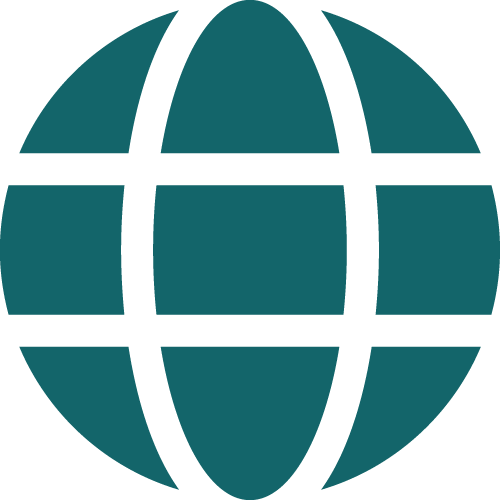 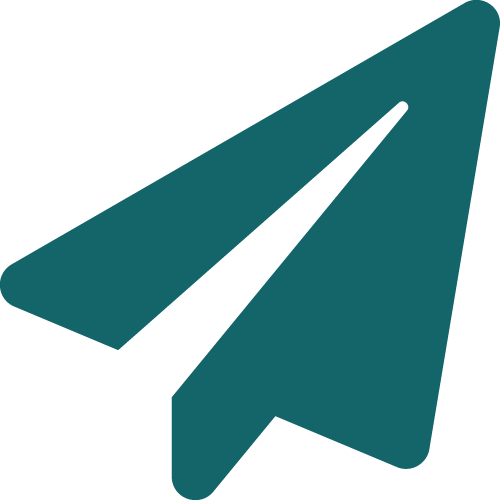 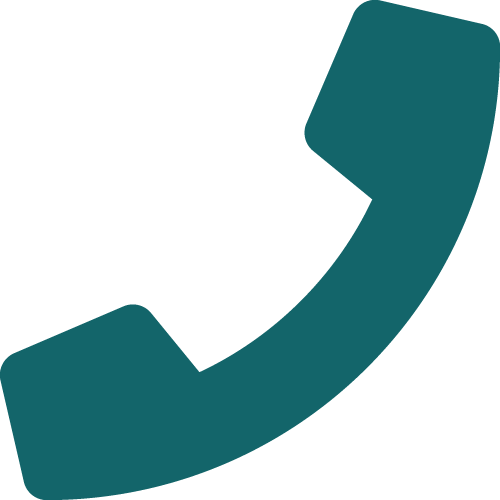 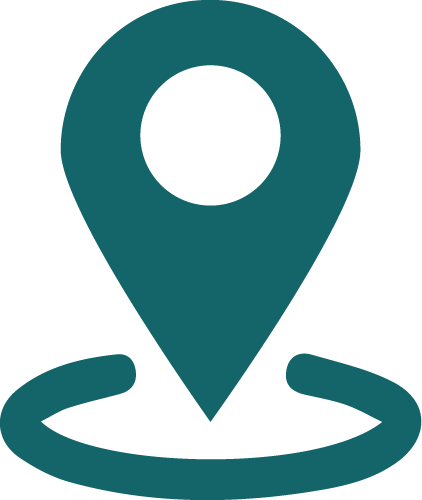 EVALUATION LINK: https://www.surveymonkey.com/r/6RKVMZW
[Speaker Notes: https://www.surveymonkey.com/r/S5HFRDS]